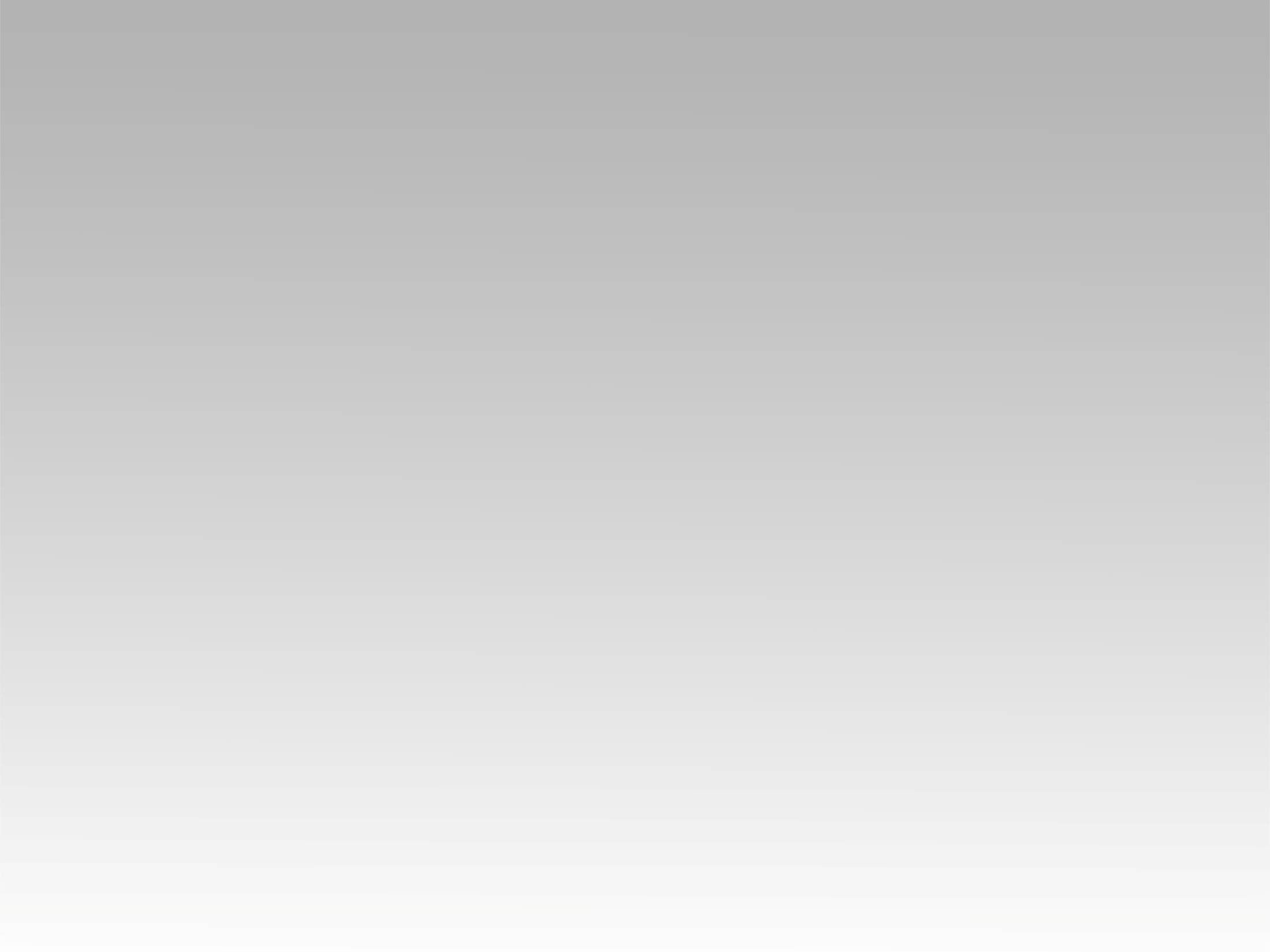 تـرنيــمة
سيدي المسيح يامولايَ
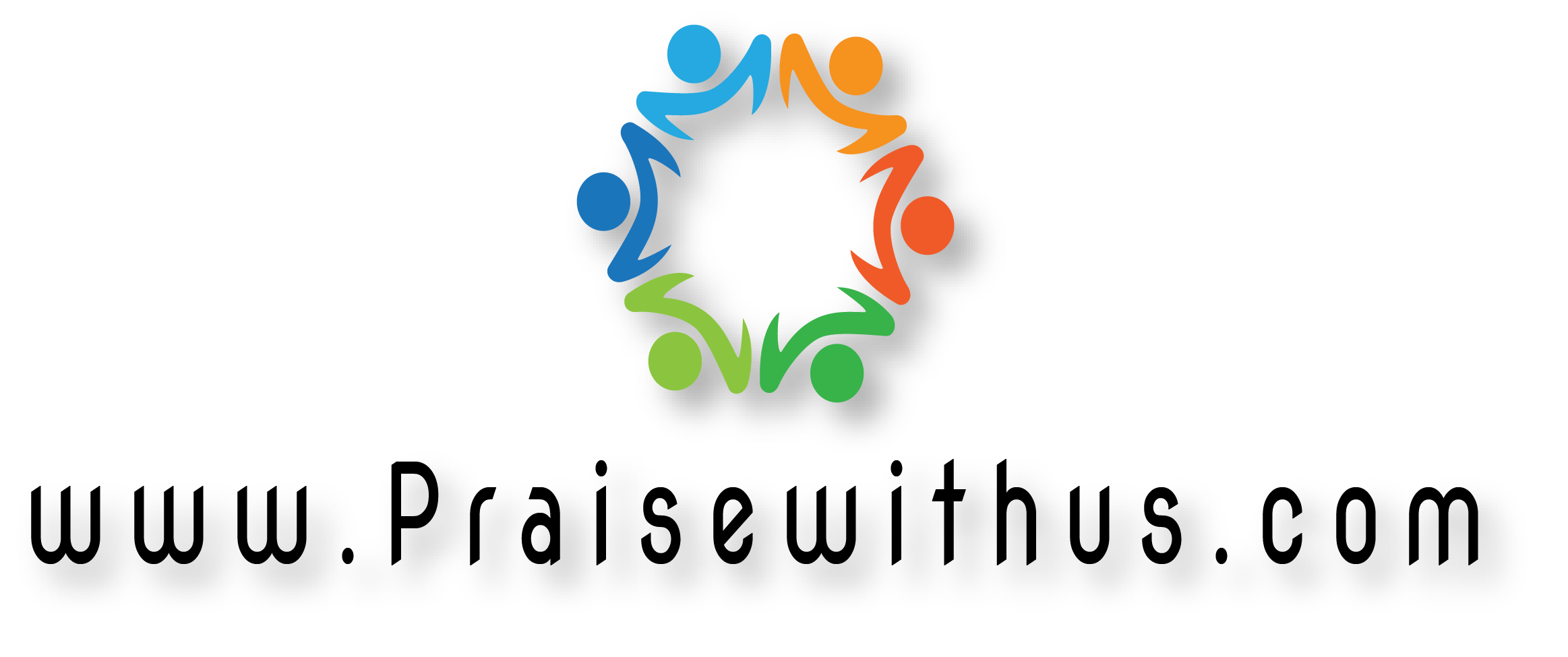 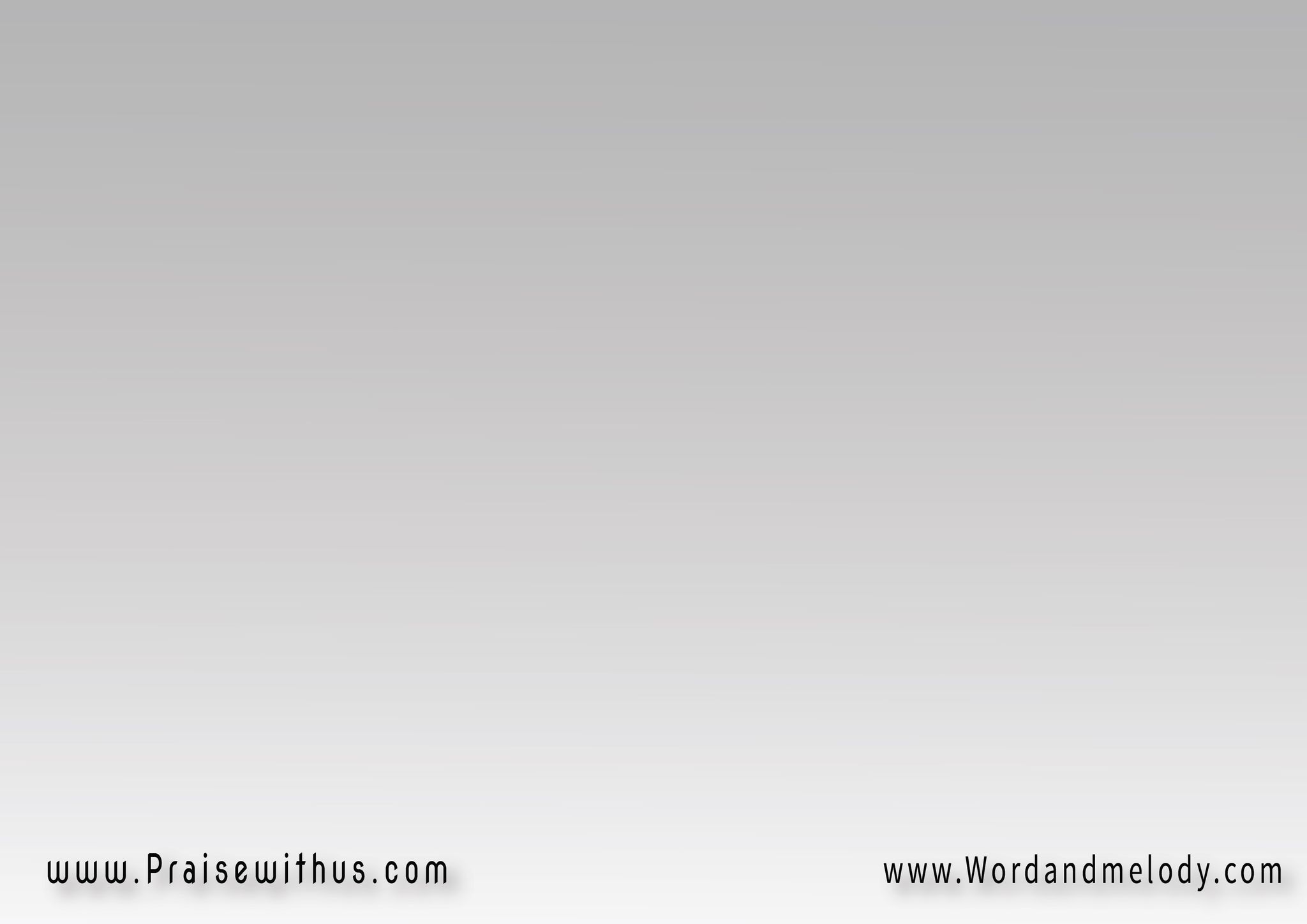 القرار:سيدي المسيح يامولايَ  إنتَ وَحدَك داري بدايا{(وإنتَ الليعارِف)3  عارِف دوايـــــا}2
Sidi elmaseeh ya mwlaya enta wahdak dari bedaia(wentalli aaref)a aaref dwaya

Lord Jesus you know what’s wrong with me and you know the medicine.
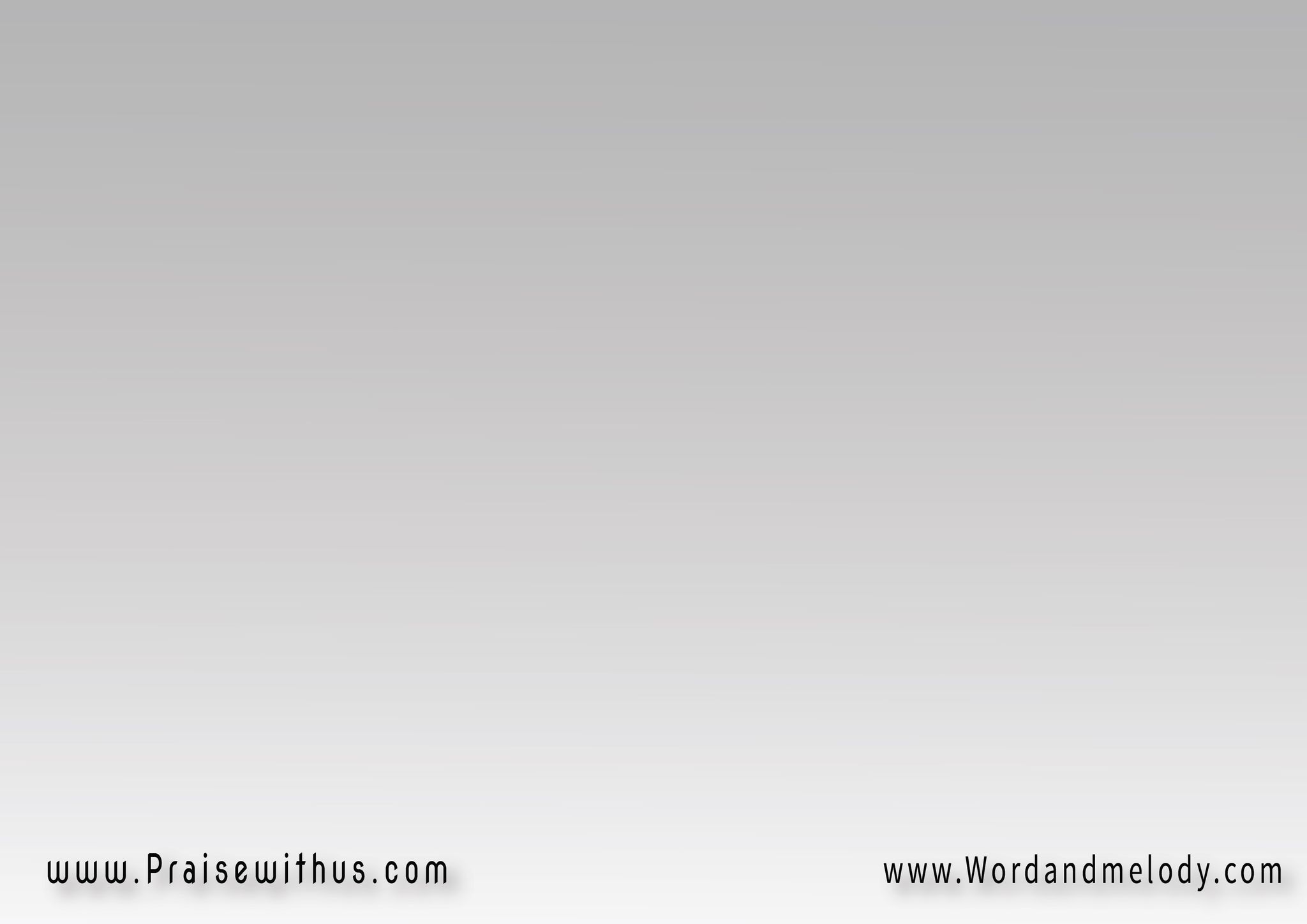 1-
سيدي المسيح يامولايَ عُمري ضَيَّعتُه في الخَطاياإنتَ خَلاصي إنتَ مُنايــا  سيدي المسيح يامـولايَ
sidi elmaseeh ya mwlayaaomri Dayyaato fil khatayaenta khalaSi enta monayasidi elmaseeh ya mwlaya

Lord Jesus, I wasted my life in sin.
 You are my salvation and my hope.
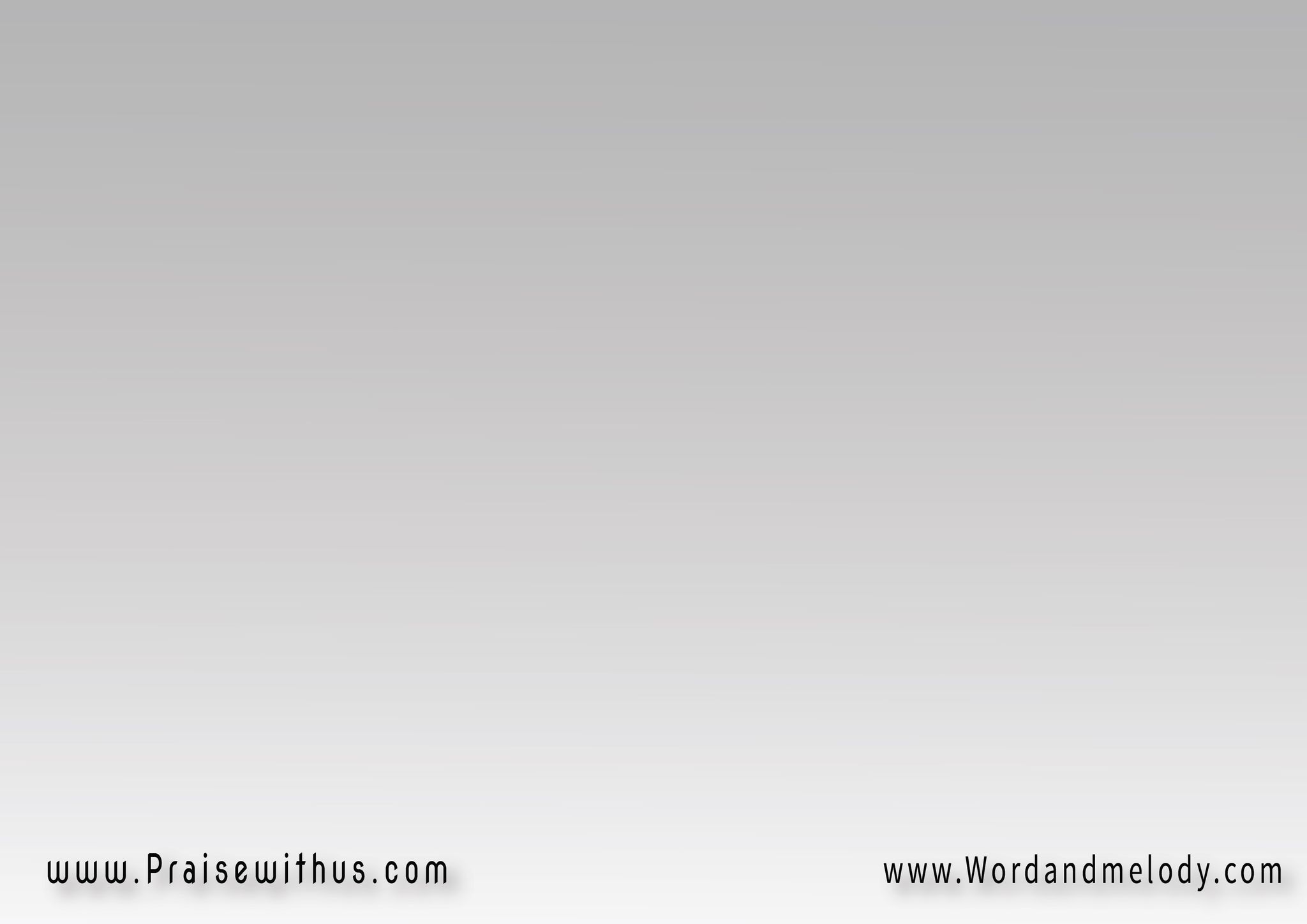 القرار:سيدي المسيح يامولايَ  إنتَ وَحدَك داري بدايا{(وإنتَ الليعارِف)3  عارِف دوايـــــا}2
Sidi elmaseeh ya mwlaya enta wahdak dari bedaia(wentalli aaref)a aaref dwaya

Lord Jesus you know what’s wrong with me and you know the medicine.
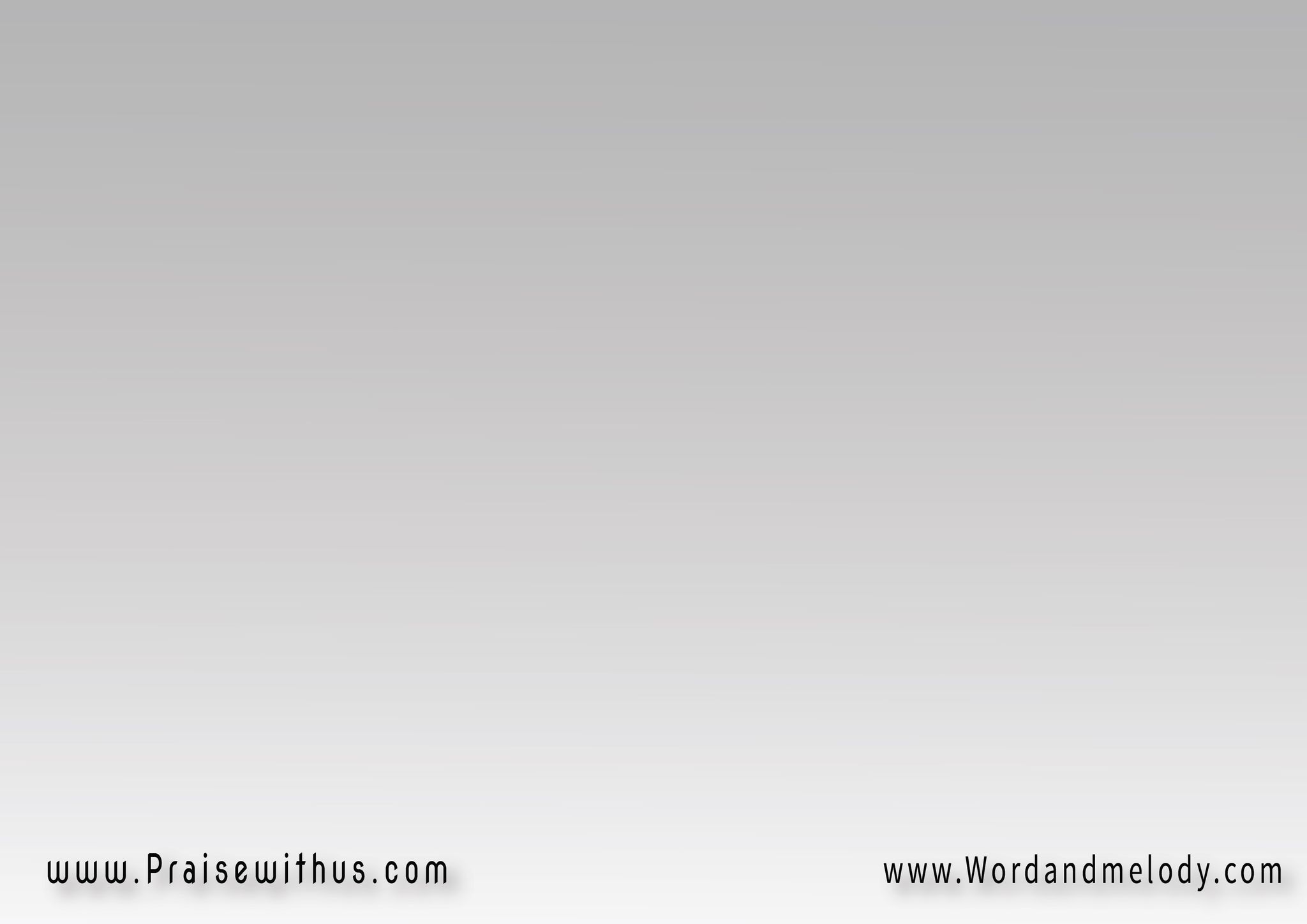 2-
سيدي المسيح يامولايَ  إنتَ البداية والنِّهايةإنتَ وَحْدَك الباقي معايا  سيدي المسيح يامولايَ
sidi elmaseeh ya mwlayaenta albedaia wennehayaenta wahdak baqi maayasidi elmaseeh ya mwlaya

Lord Jesus you are the beginning and the end and You alone are staying with me.
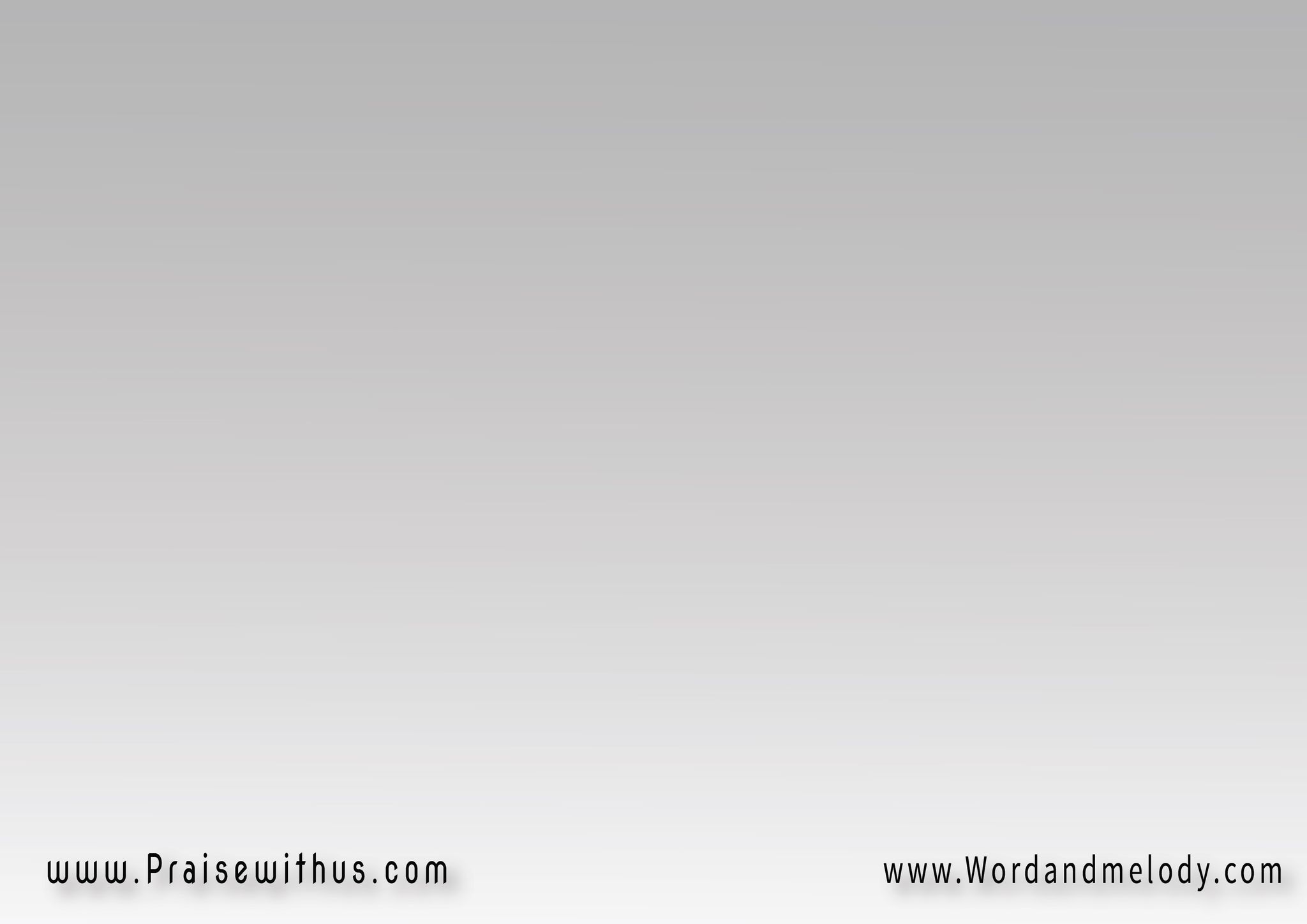 القرار:سيدي المسيح يامولايَ  إنتَ وَحدَك داري بدايا{(وإنتَ الليعارِف)3  عارِف دوايـــــا}2
Sidi elmaseeh ya mwlaya enta wahdak dari bedaia(wentalli aaref)a aaref dwaya

Lord Jesus you know what’s wrong with me and you know the medicine.
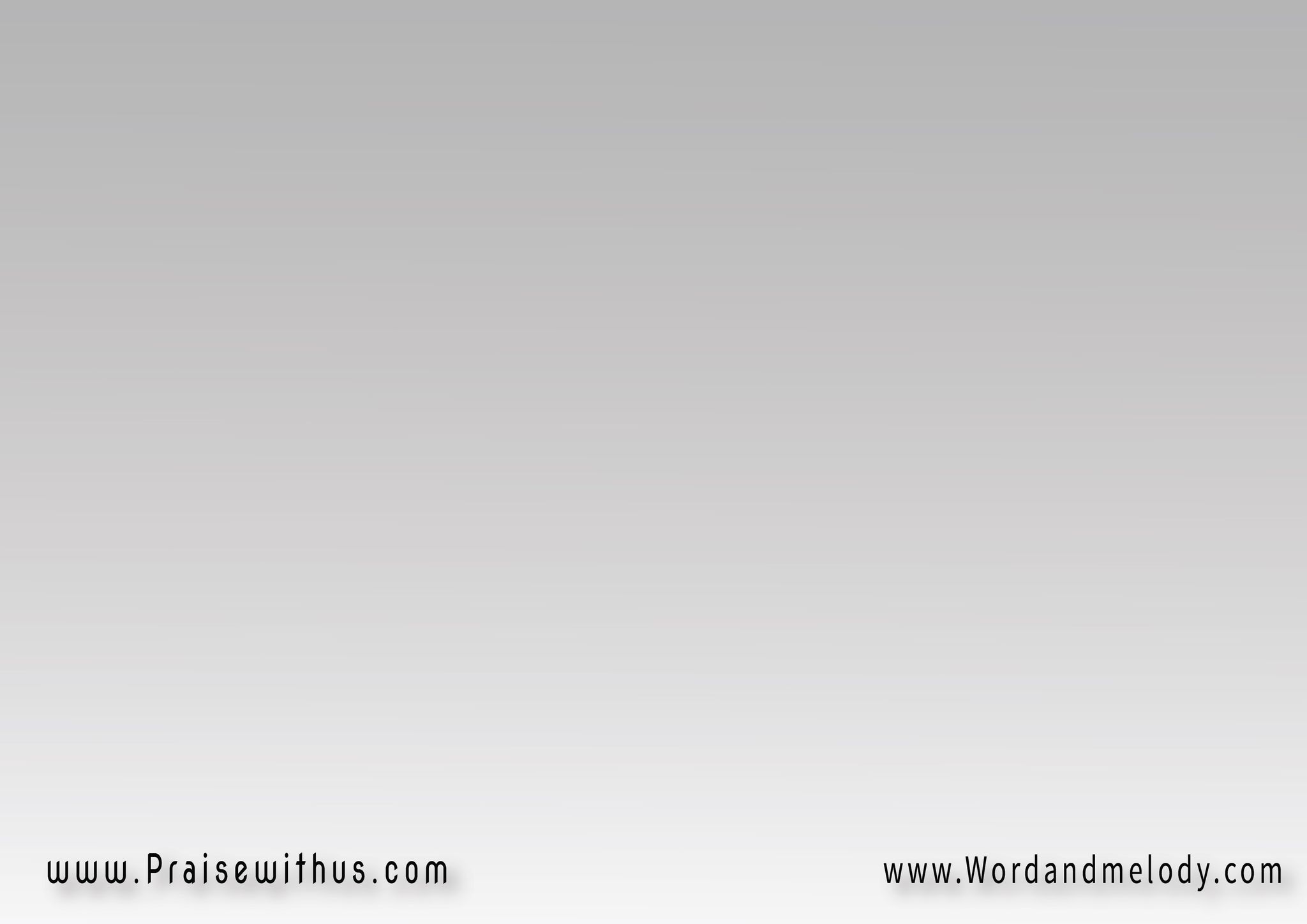 3-
سيدي المَسيح يامولايَ  إنتَ النُّور اللي في سمايافيك حياتي فيك شفايــــــا  سيدي المسيح يامـــولايَ
sidi elmaseeh ya mwlaya 
entan nor elli fismayafeek hayati feek eshfaia  
Sidi elmaseeh ya mwlaya


Lord Jesus You are the light in my sky. 
 You are my life and my healing.
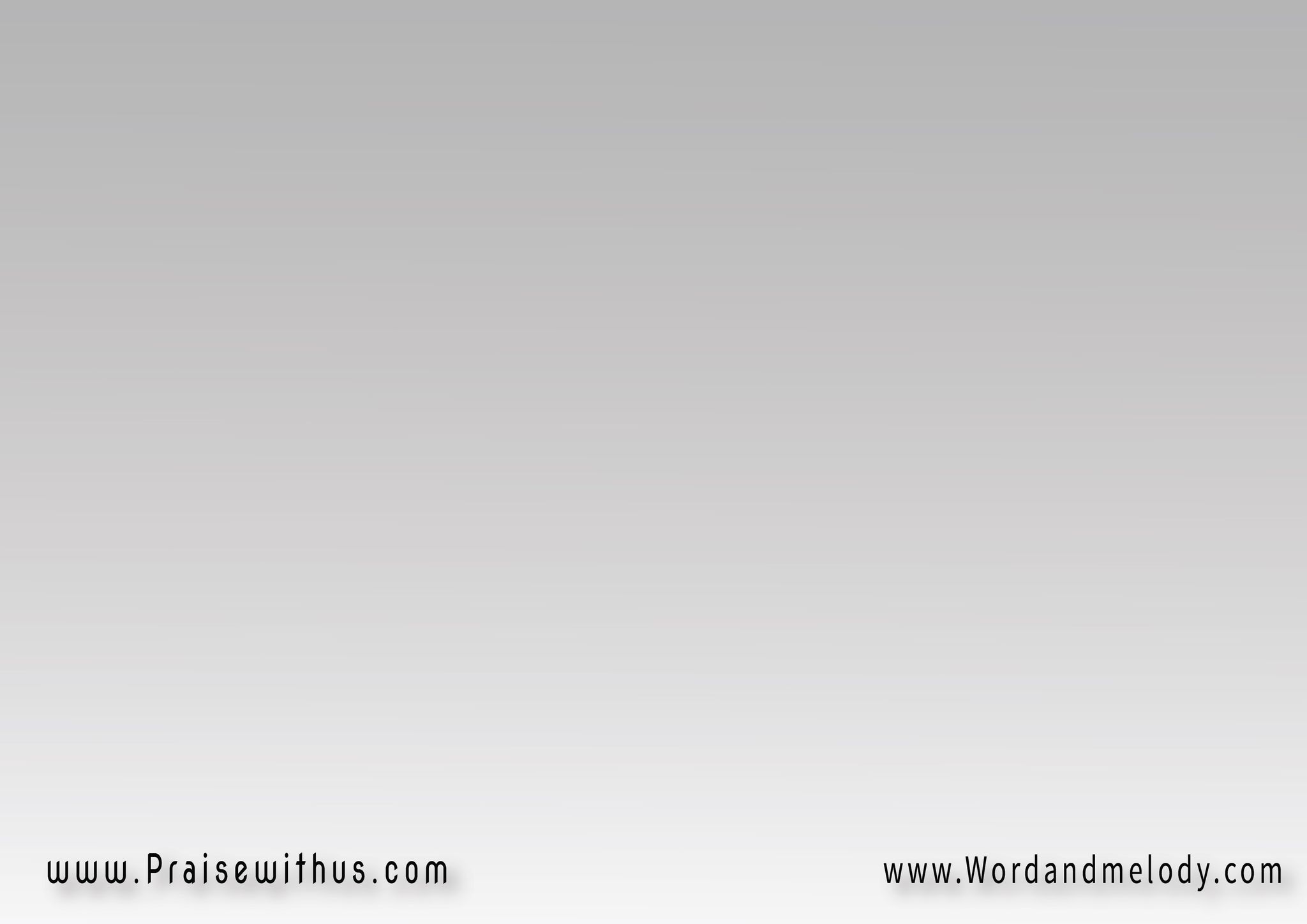 القرار:سيدي المسيح يامولايَ  إنتَ وَحدَك داري بدايا{(وإنتَ الليعارِف)3  عارِف دوايـــــا}2
Sidi elmaseeh ya mwlaya enta wahdak dari bedaia(wentalli aaref)a aaref dwaya

Lord Jesus you know what’s wrong with me and you know the medicine.
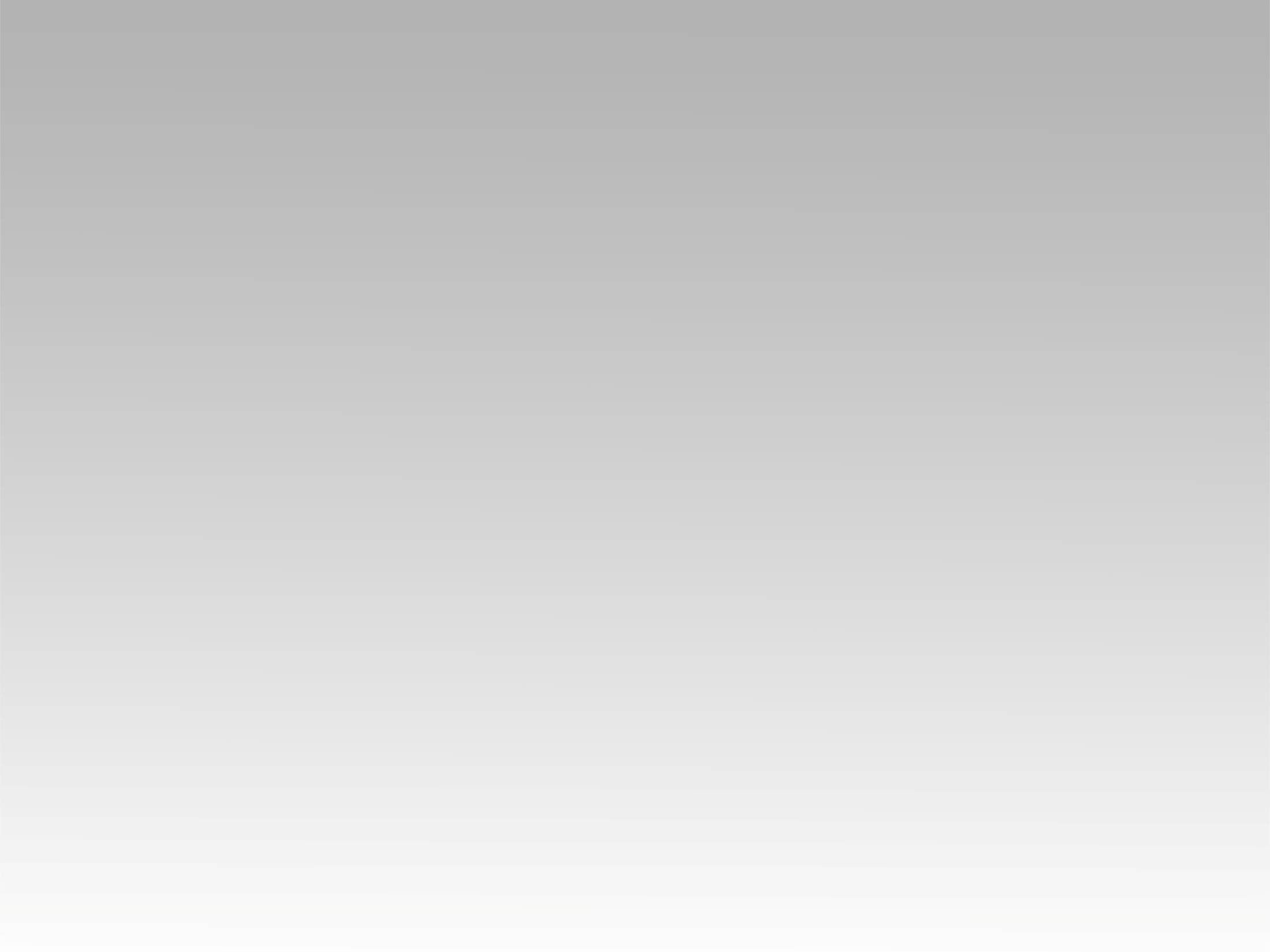 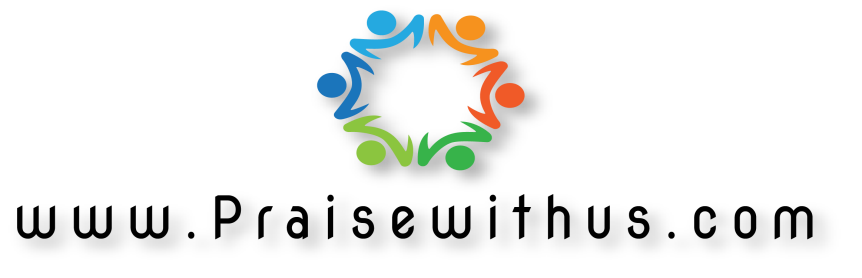